TRƯỜNG THPT LÊ QUÝ ĐÔN – LONG BÌNH TÂN
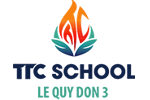 THUỐC DIỆT CÔN TRÙNG 
TỪ CÂY HOA NGŨ SẮC
GVHD : CÔ LÊ NGUYỄN QUẾ TRÂN
HỌC SINH THỰC HIỆN: NGUYỄN THỊ THÙY LINH – 10A6
                                              NGUYỄN LONG VINH         – 10A6
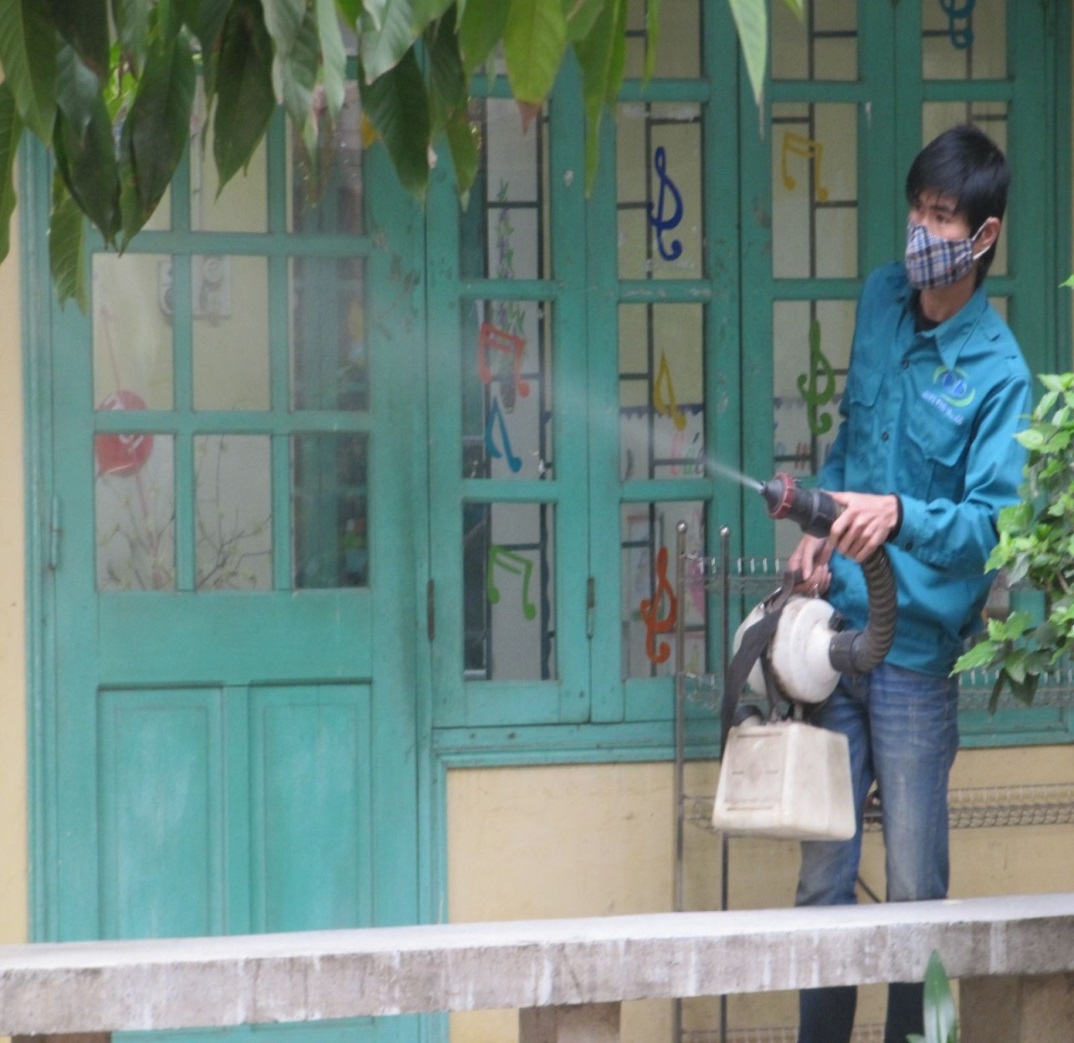 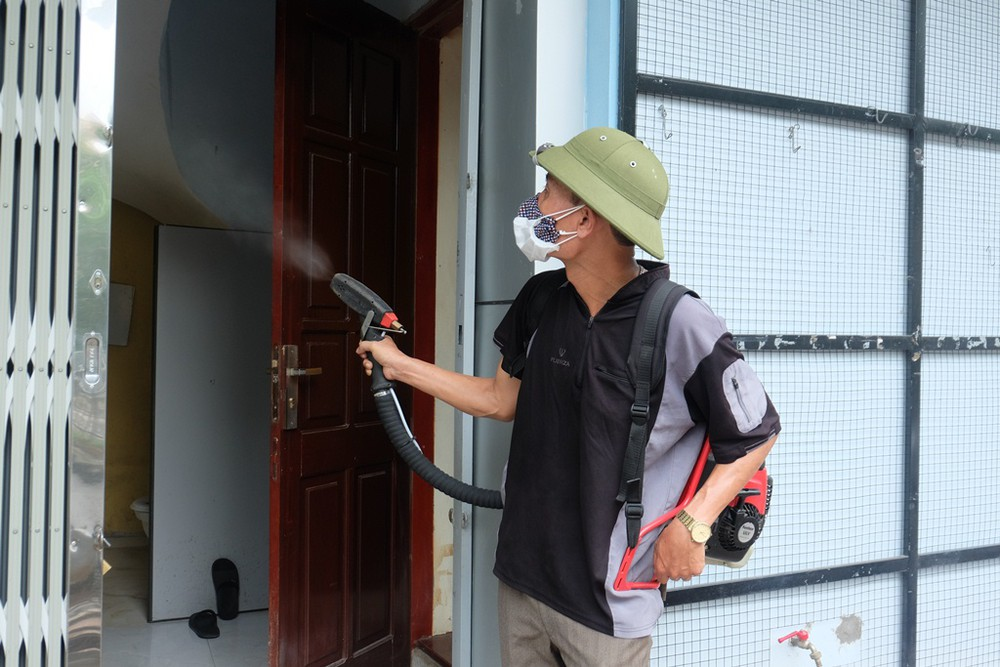 NGƯỜI DÂN TỰ Ý PHUN THUỐC DIÊT MUỖI
HÓA CHẤT DIỆT CÔN TRÙNG
MỤC ĐÍCH SỬ DỤNG
Tác động của chất hóa học diệt côn trùng đối với môi trường
Ảnh hưởng của chất diệt côn trùng với con người
Nguyên Nhân
Giải Pháp
Chúng em tạo ra sản phẩm mới bằng nguyên liệu thiên nhiên, an toàn cho người sử dụng
Đề Tài: Thuốc Diệt Côn Trùng Từ Lá Cây Hoa ngũ Sắc
Nguyên Liệu: 
+ Hoa Ngũ Sắc.
+ Chanh, Ớt, tỏi.
+ 1 bình xịt.
+ Rượu, gừng.
Đặc tính của Hoa Ngũ Sắc
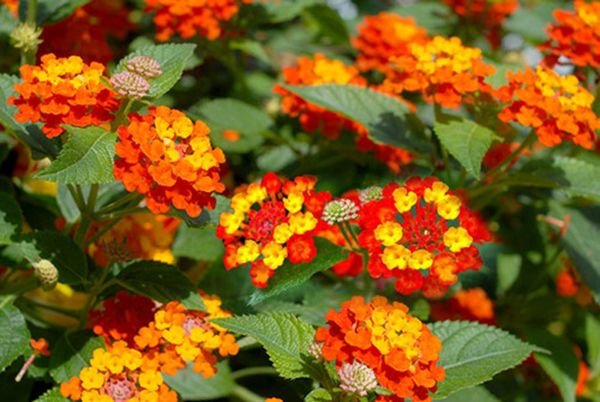 Hoa Ngũ Sắc Có vị cay đắng, tính mát.
Nhờ hợp chất coumarin tự nhiên trong loài hoa này mà côn trùng không bao giờ đến gần khu vực có hoa
Cần lưu ý, khi chà cây này lên da có thể gây kích ứng nên cần cho trẻ tránh xa.
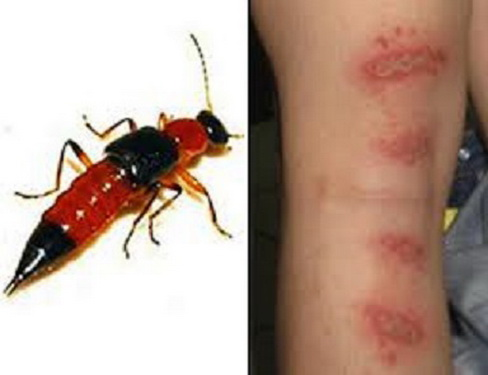 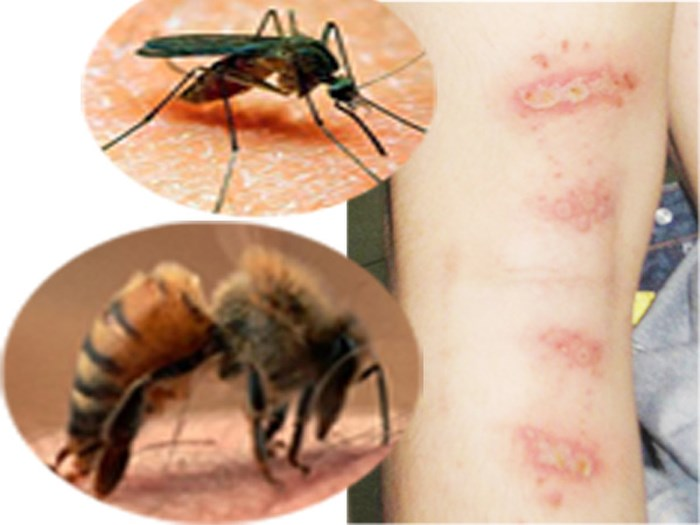 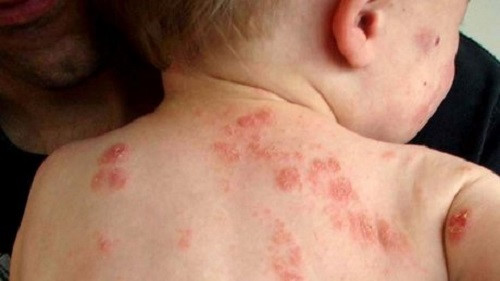 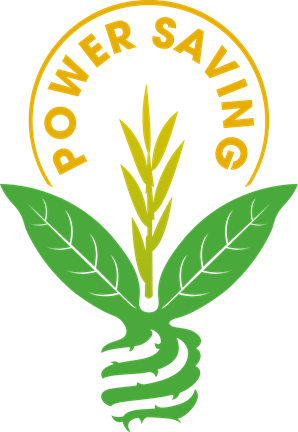 Hướng Phát Triển
Tuyên truyền và phát động mọi người sử dụng thuốc diệt côn trùng bằng hoa ngũ sắc.
Chế tạo ra một loại nguyên liệu mới hoàn hảo hơn và có hiệu suất lớn hơn để phục vụ được cho đời sống.
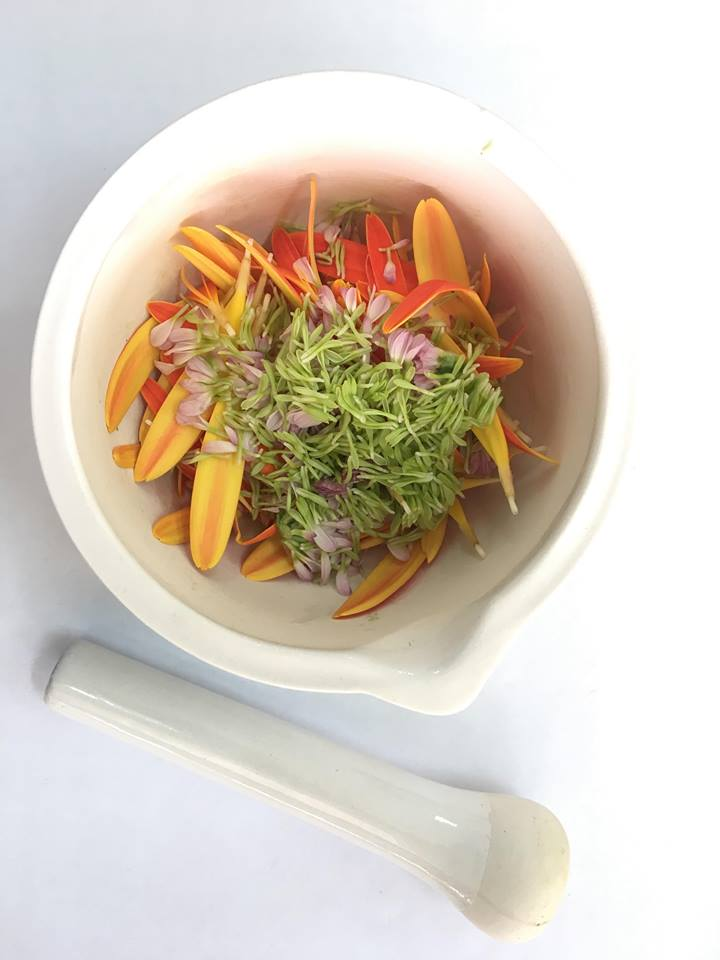 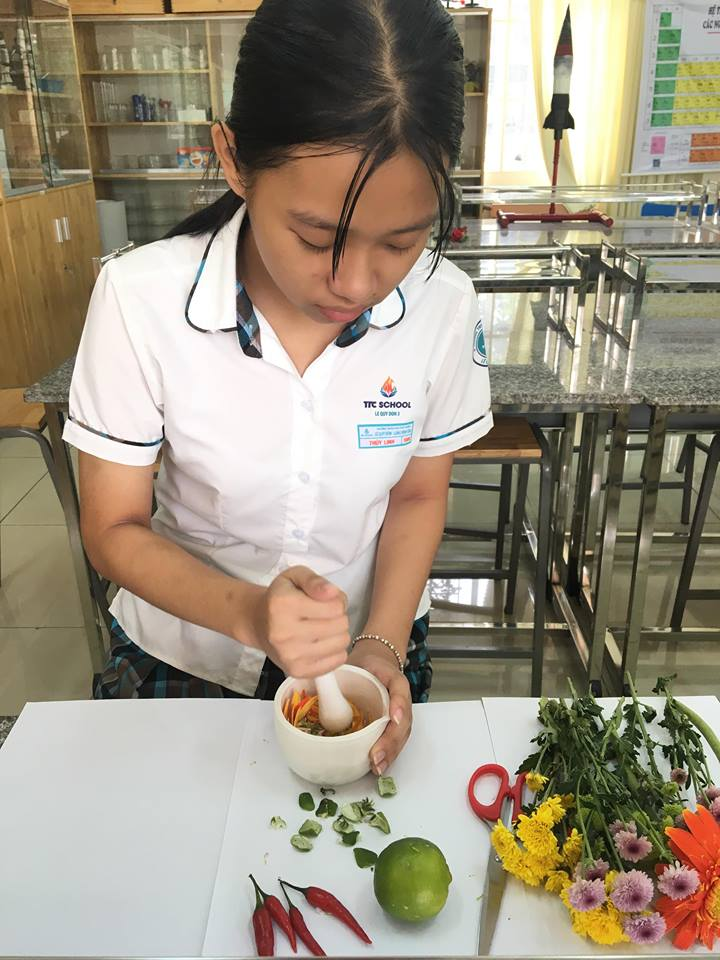 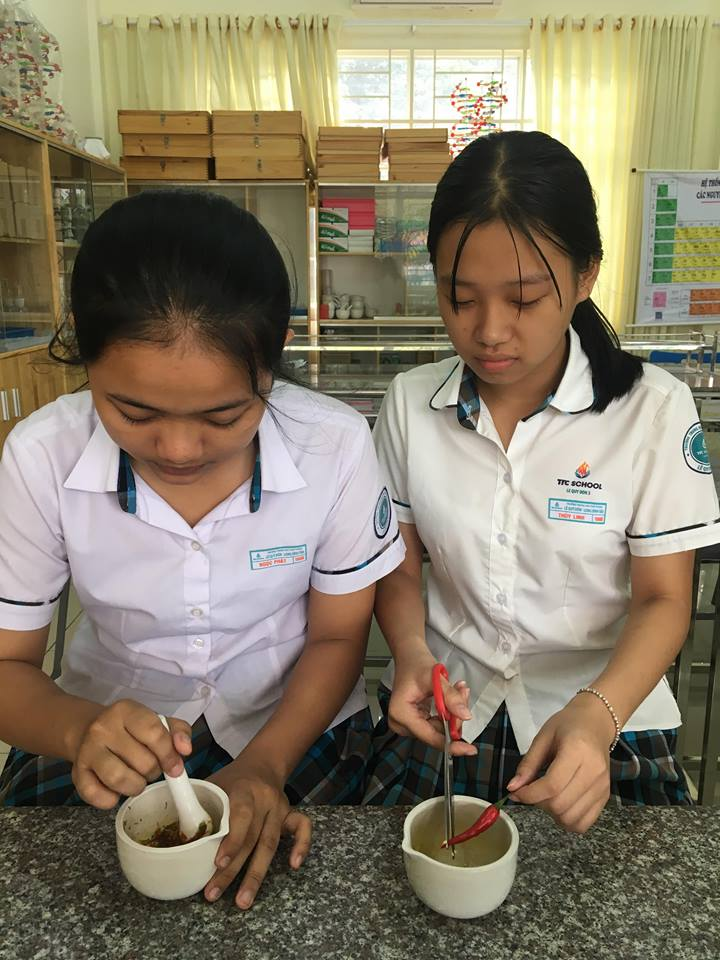 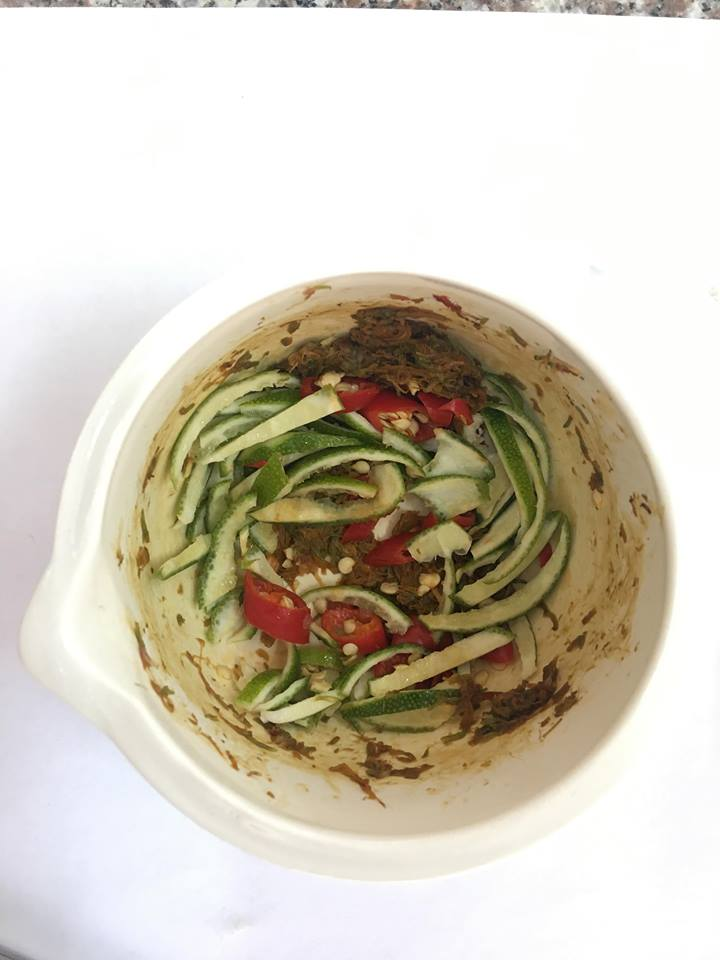 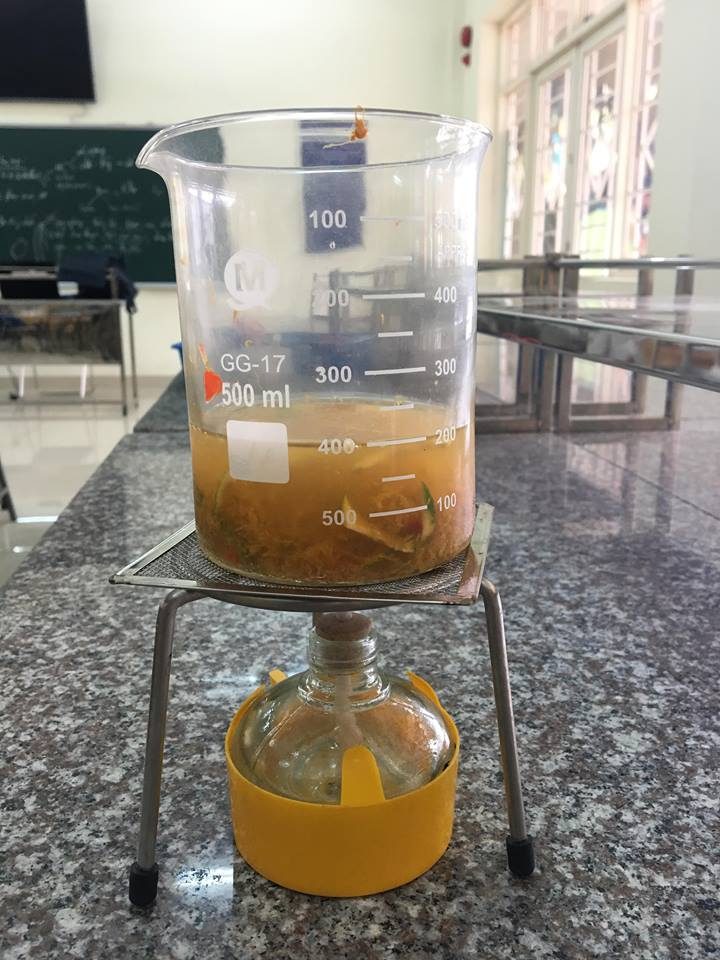 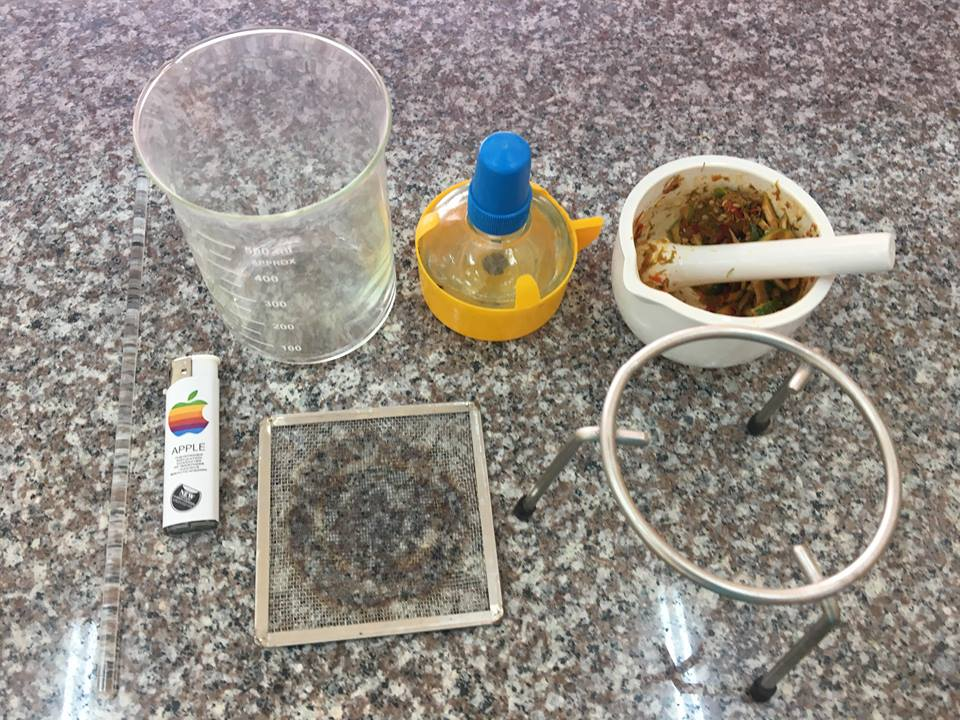 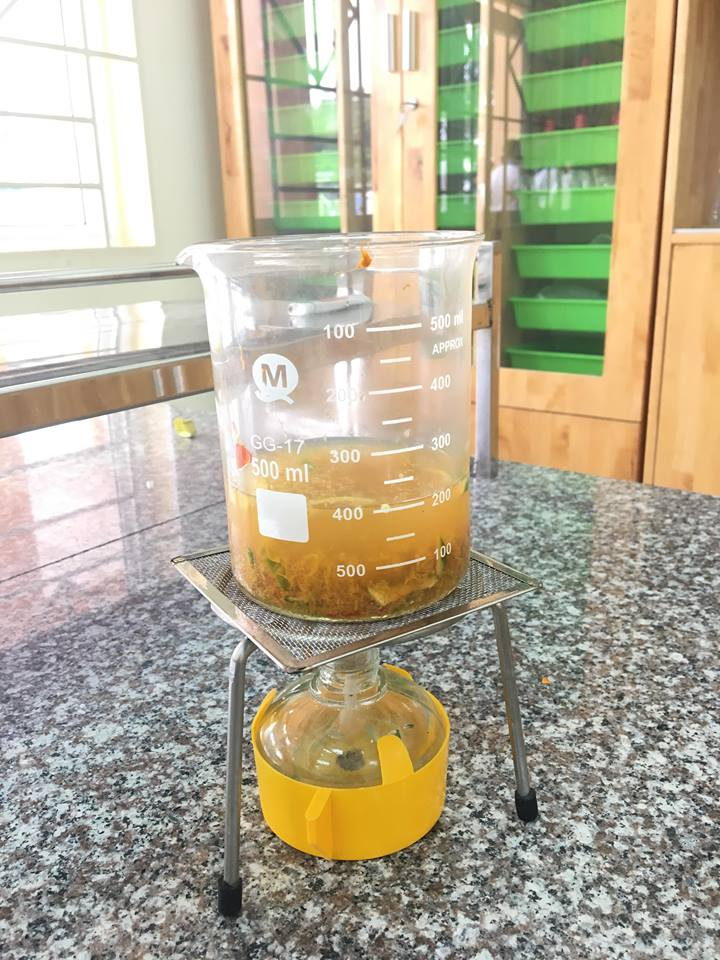 gioithieu.azota.vn
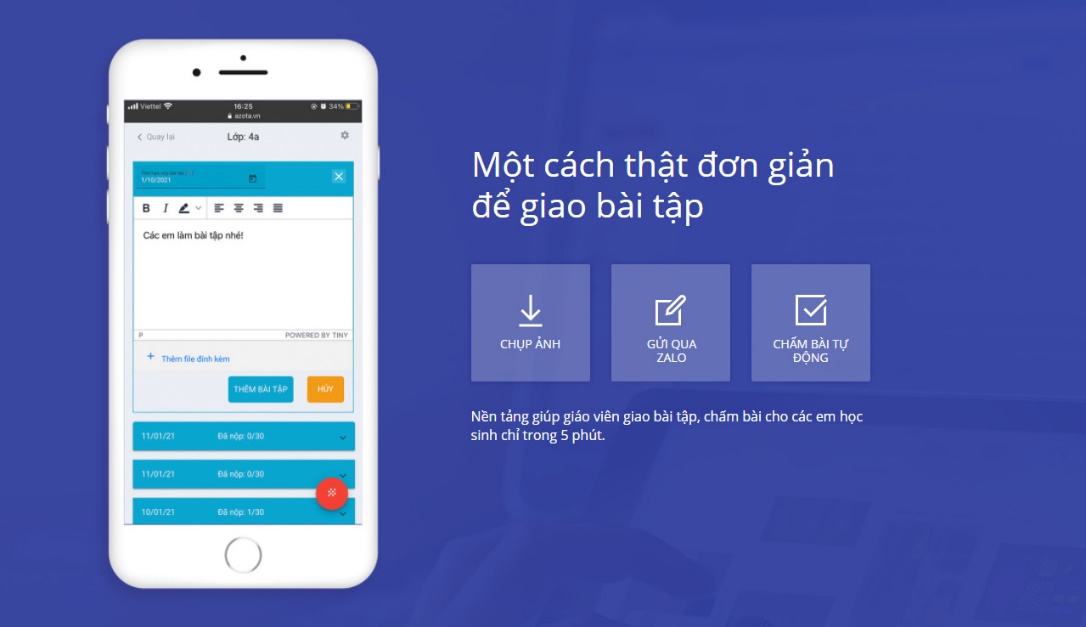